Maths Lesson 12- Co-ordinates
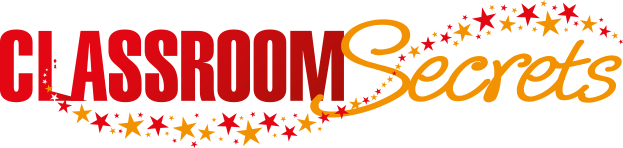 © Classroom Secrets Limited 2018
L.O. Co-ordinates
I can read and plot co-ordinates in 1 quadrant
I can read and plot co-ordinates in 4 quadrants
I can reason and problem solve in 4 quadrants
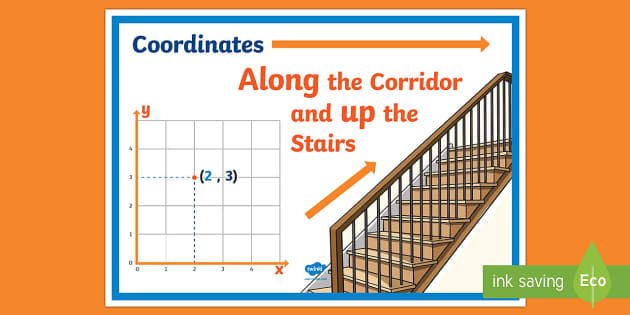 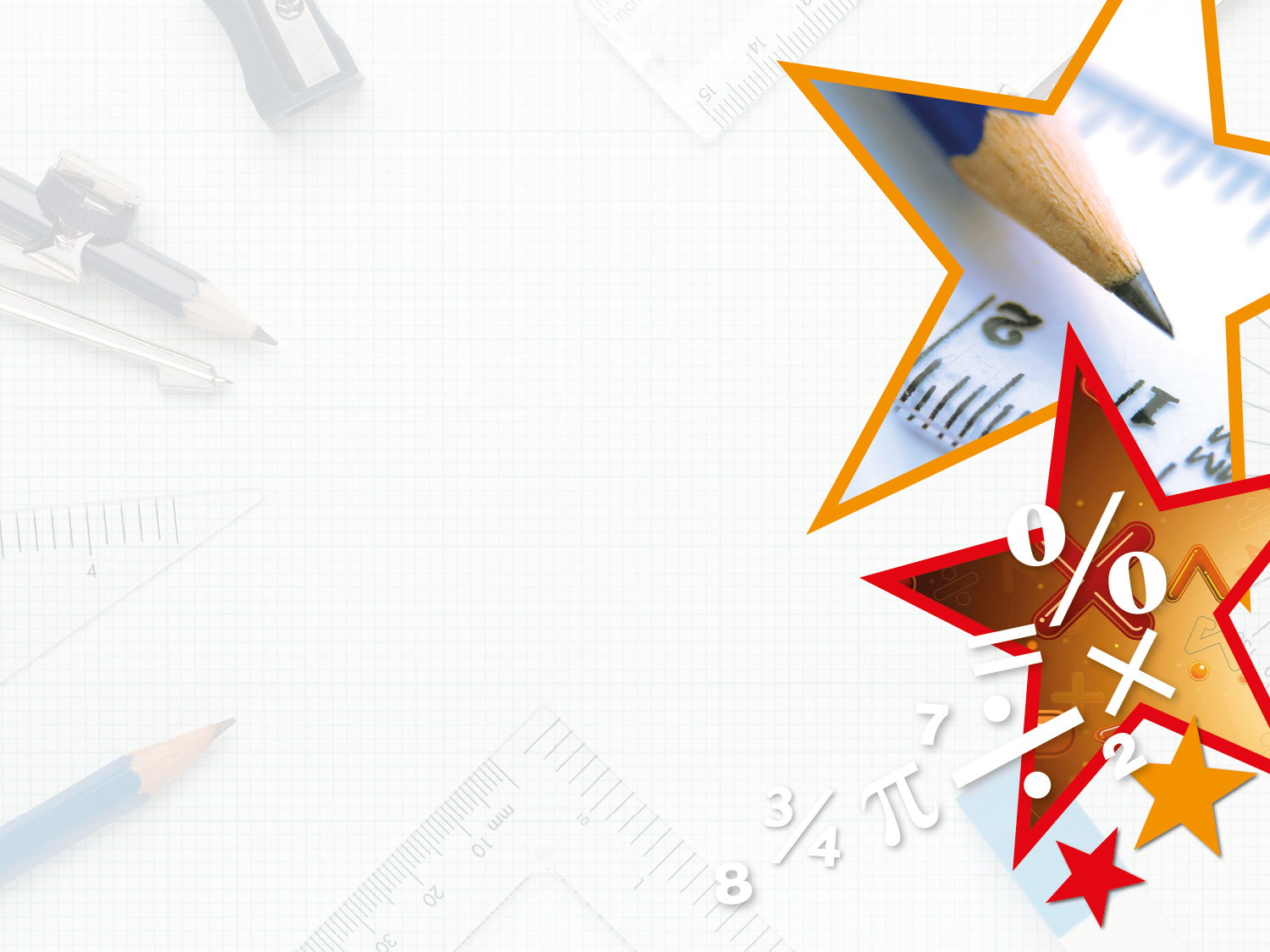 Introduction
 
What are the coordinates for this shape?
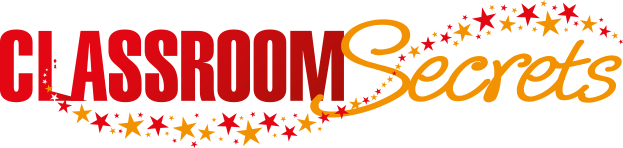 © Classroom Secrets Limited 2018
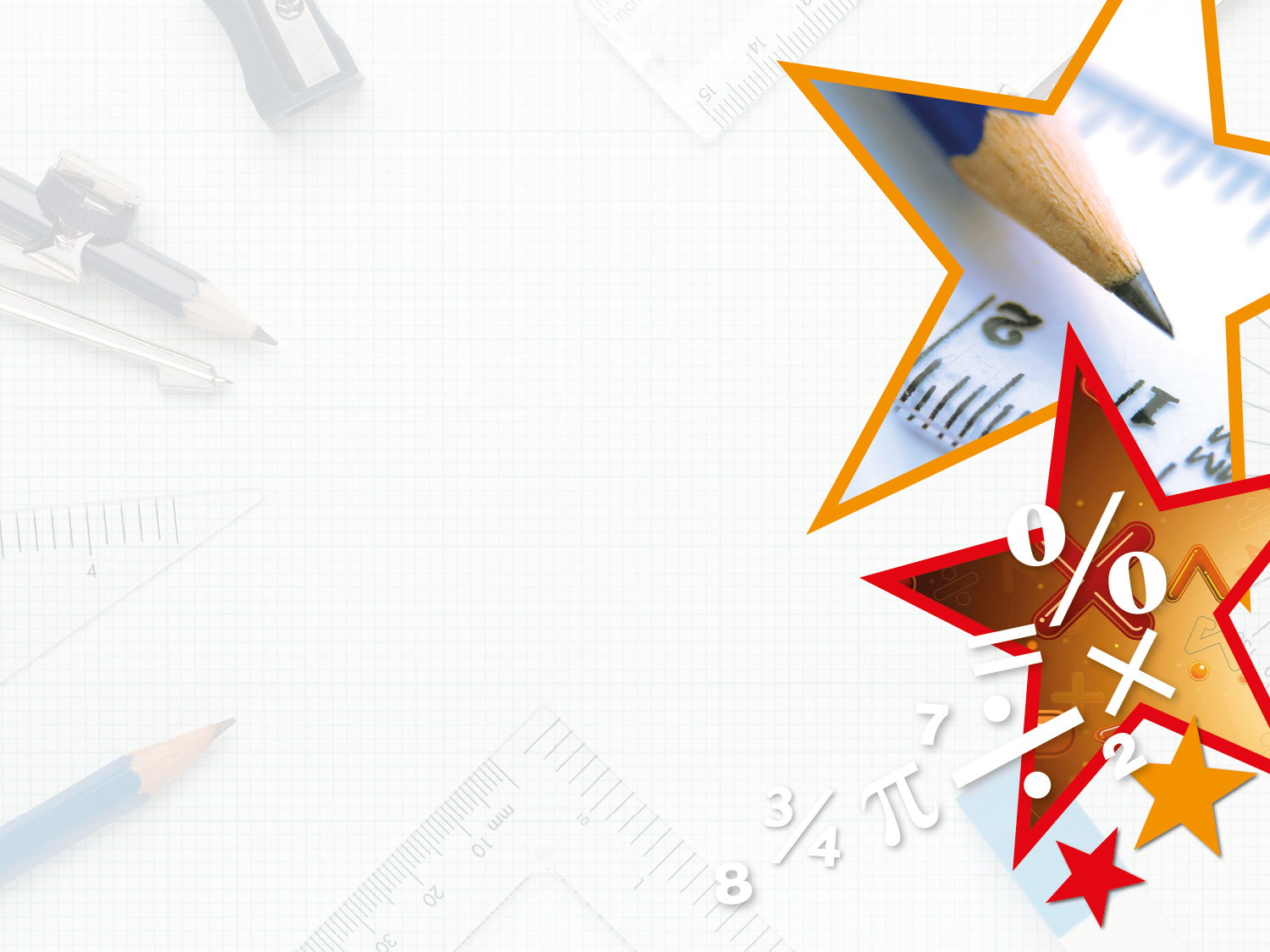 Introduction
 
What are the coordinates for this shape?














(4,1), (2,4), (2,7), (6,7), (6,4)
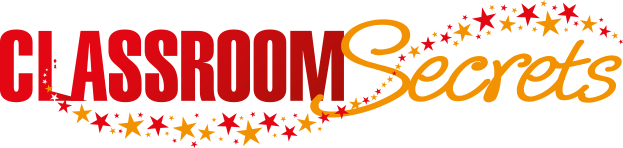 © Classroom Secrets Limited 2018
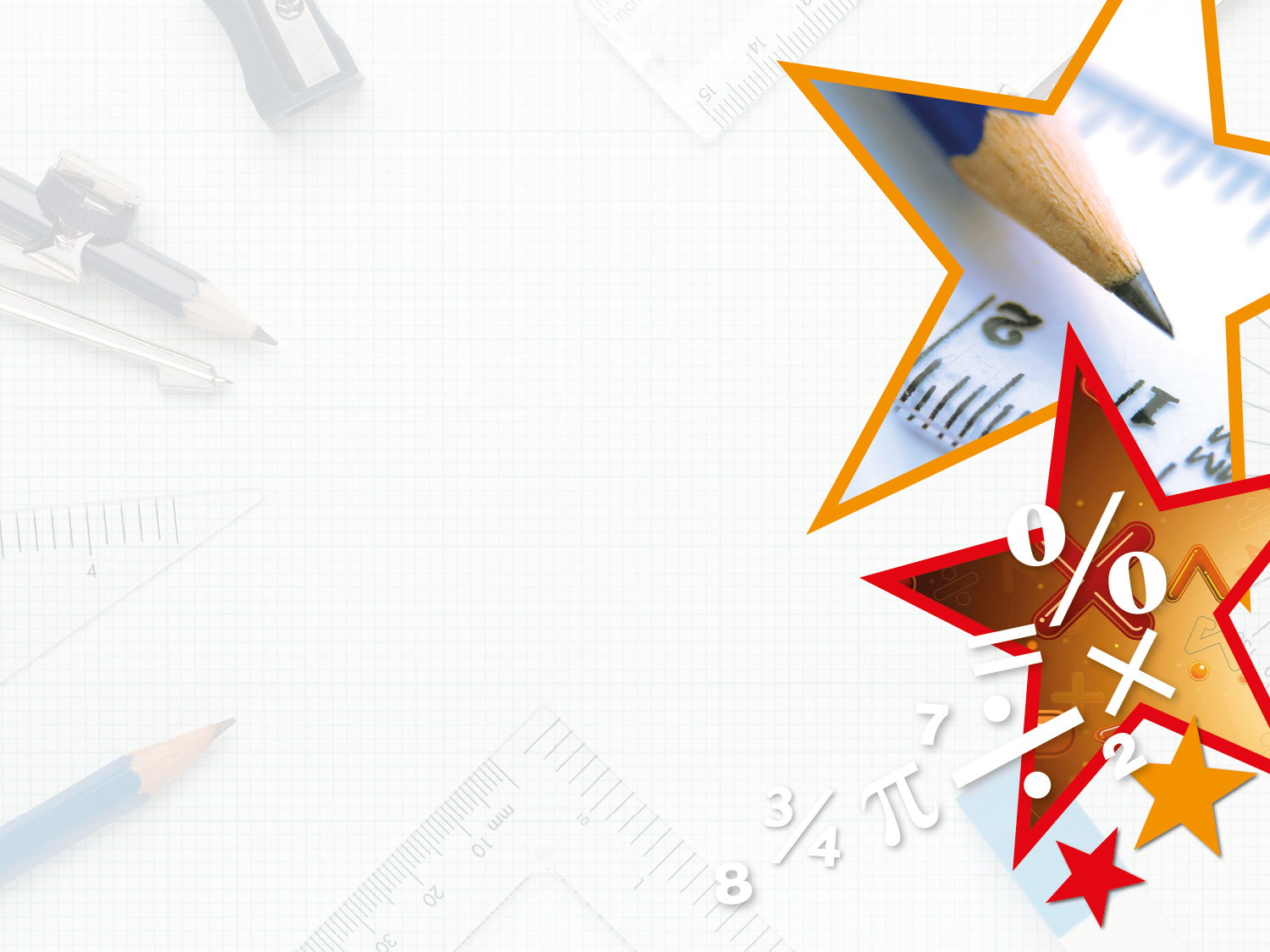 Varied Fluency 1

Match the coordinates to the points on the grid.
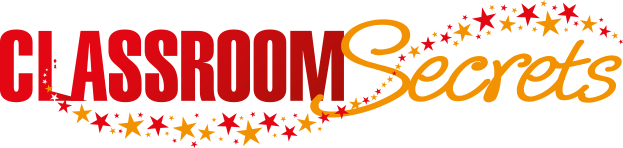 © Classroom Secrets Limited 2018
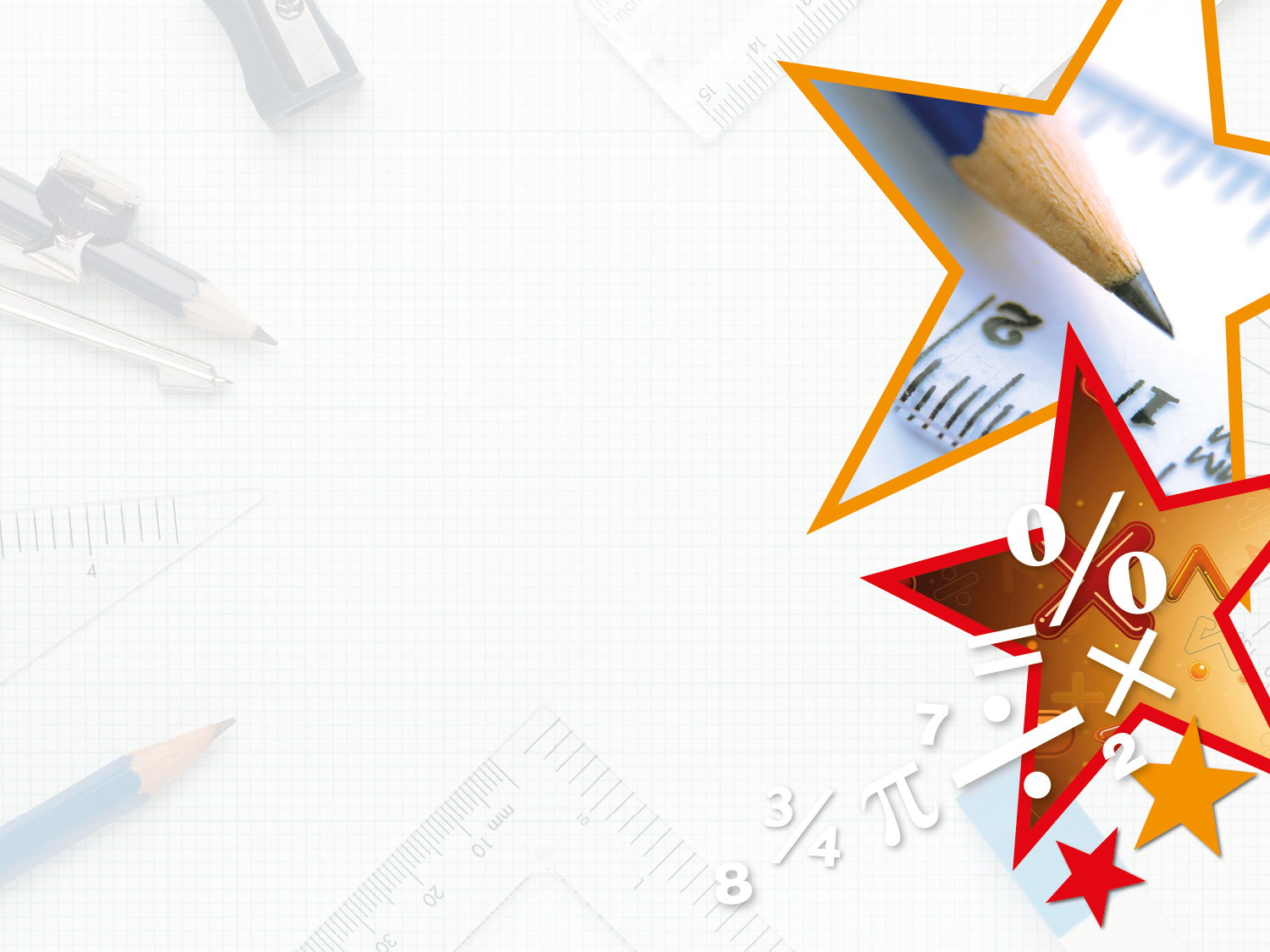 Varied Fluency 1

Match the coordinates to the points on the grid.
(2, 4)
(-5, 2)
(1, -2)
(-2, -4)
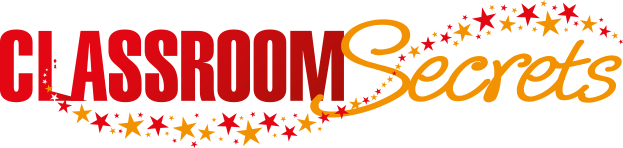 © Classroom Secrets Limited 2018
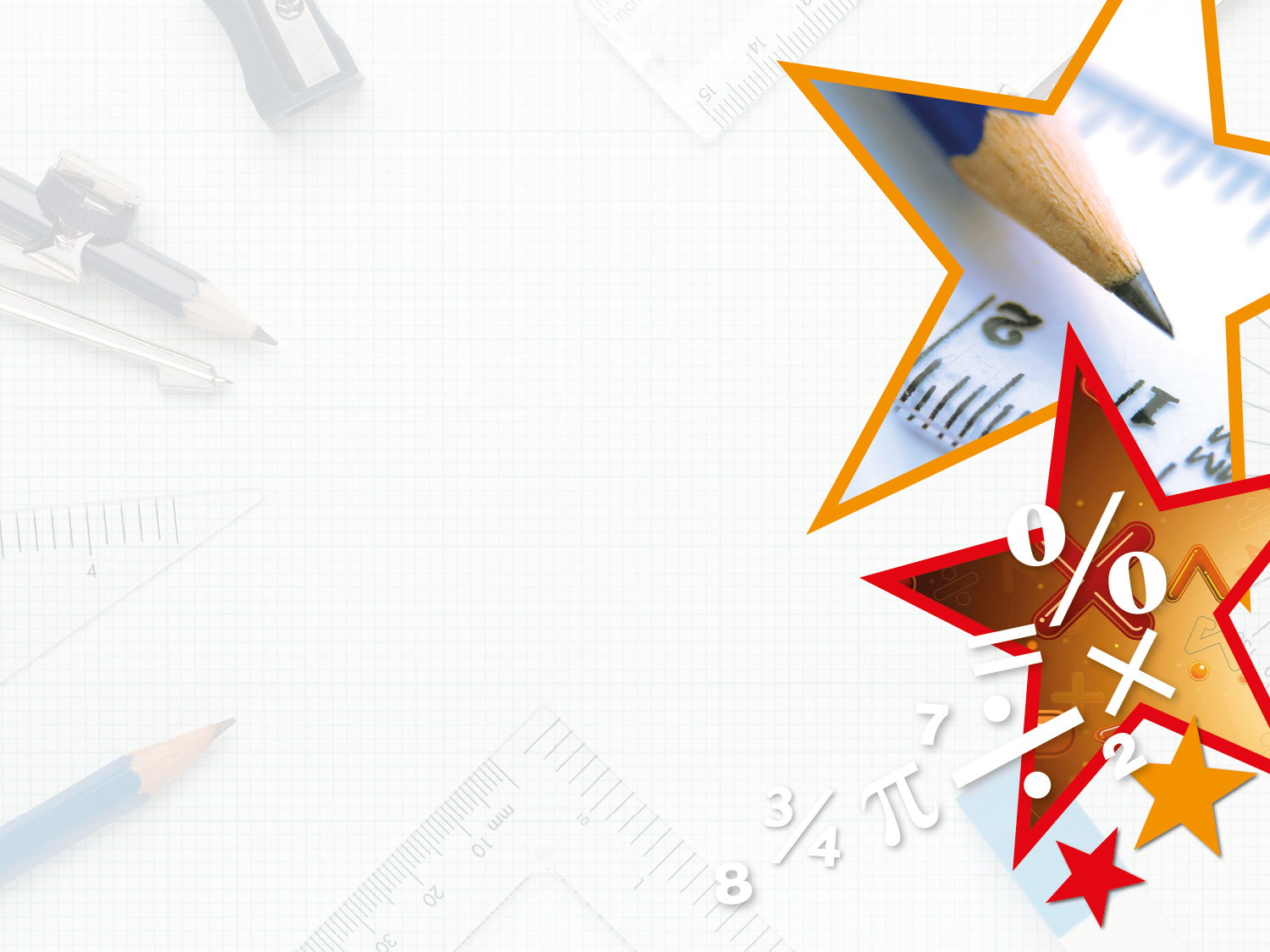 Varied Fluency 2

Write the coordinates of each shape.
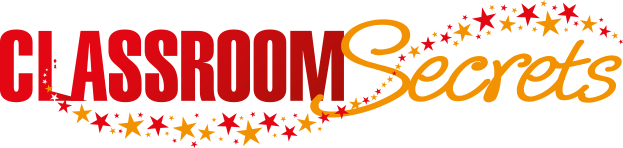 © Classroom Secrets Limited 2018
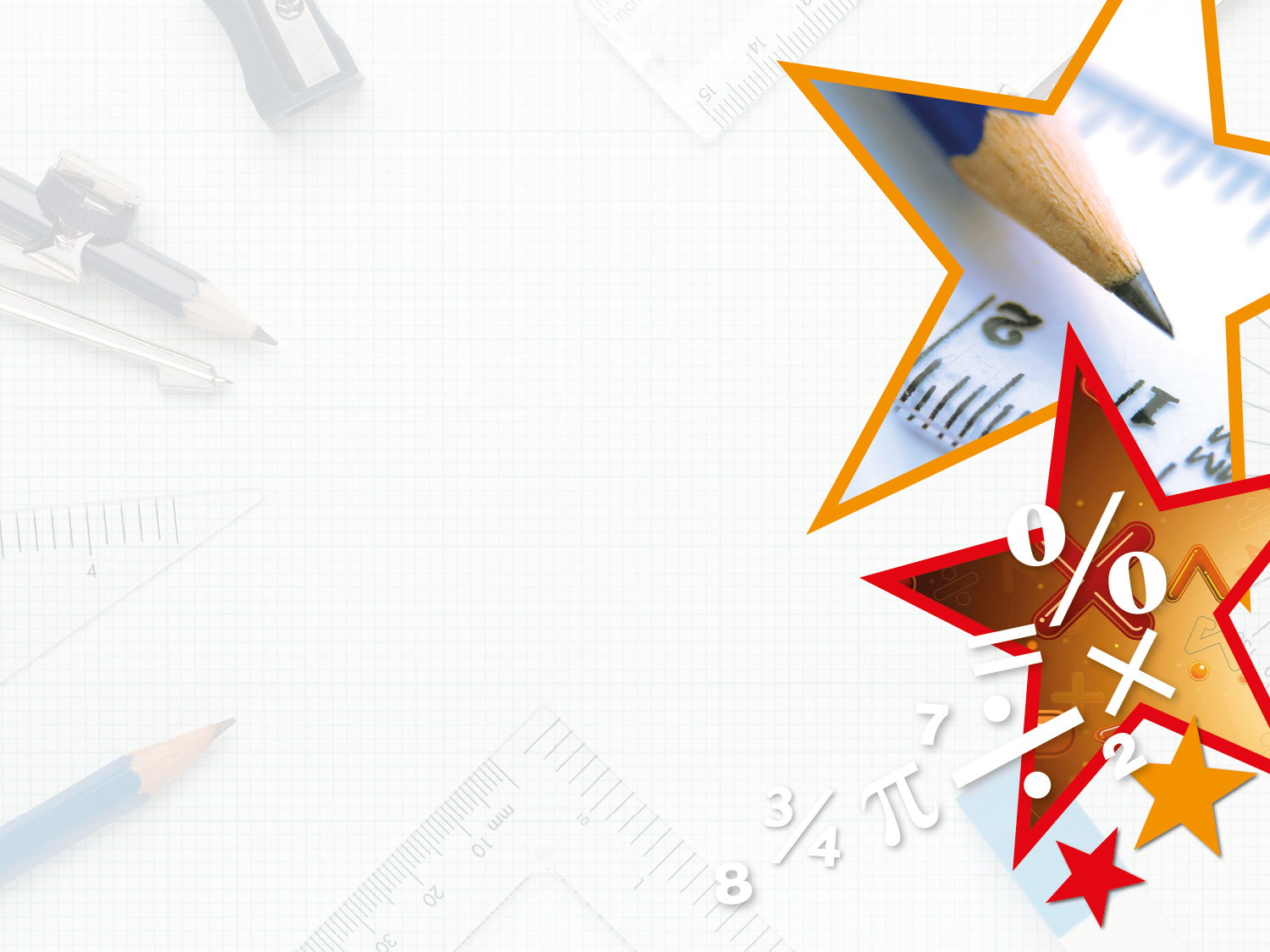 Varied Fluency 2

Write the coordinates of each shape.
A (-5, 4)

B (-1, 4)

C (-5, -2)

D (-1, -2)
E (1, 3)

F (3, 3)

G (1, -1)

H (3, -1)
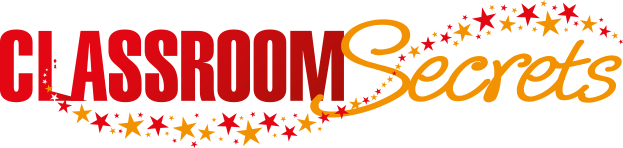 © Classroom Secrets Limited 2018
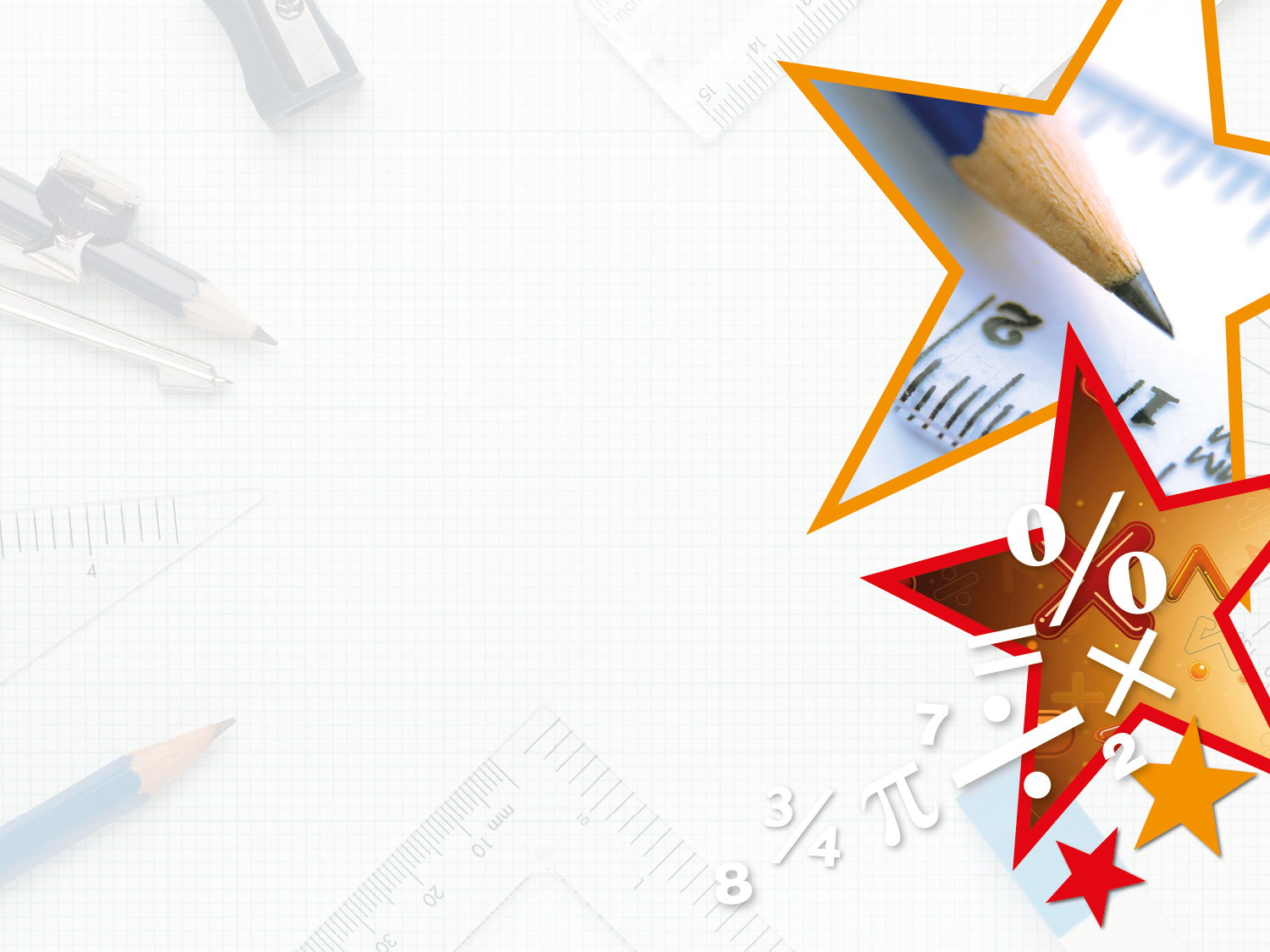 Varied Fluency 3

Plot the coordinates and label them with their corresponding letter.
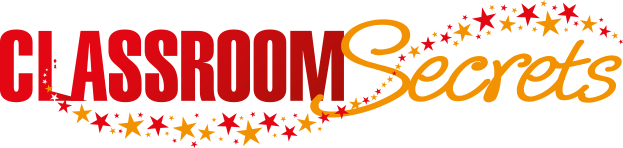 © Classroom Secrets Limited 2018
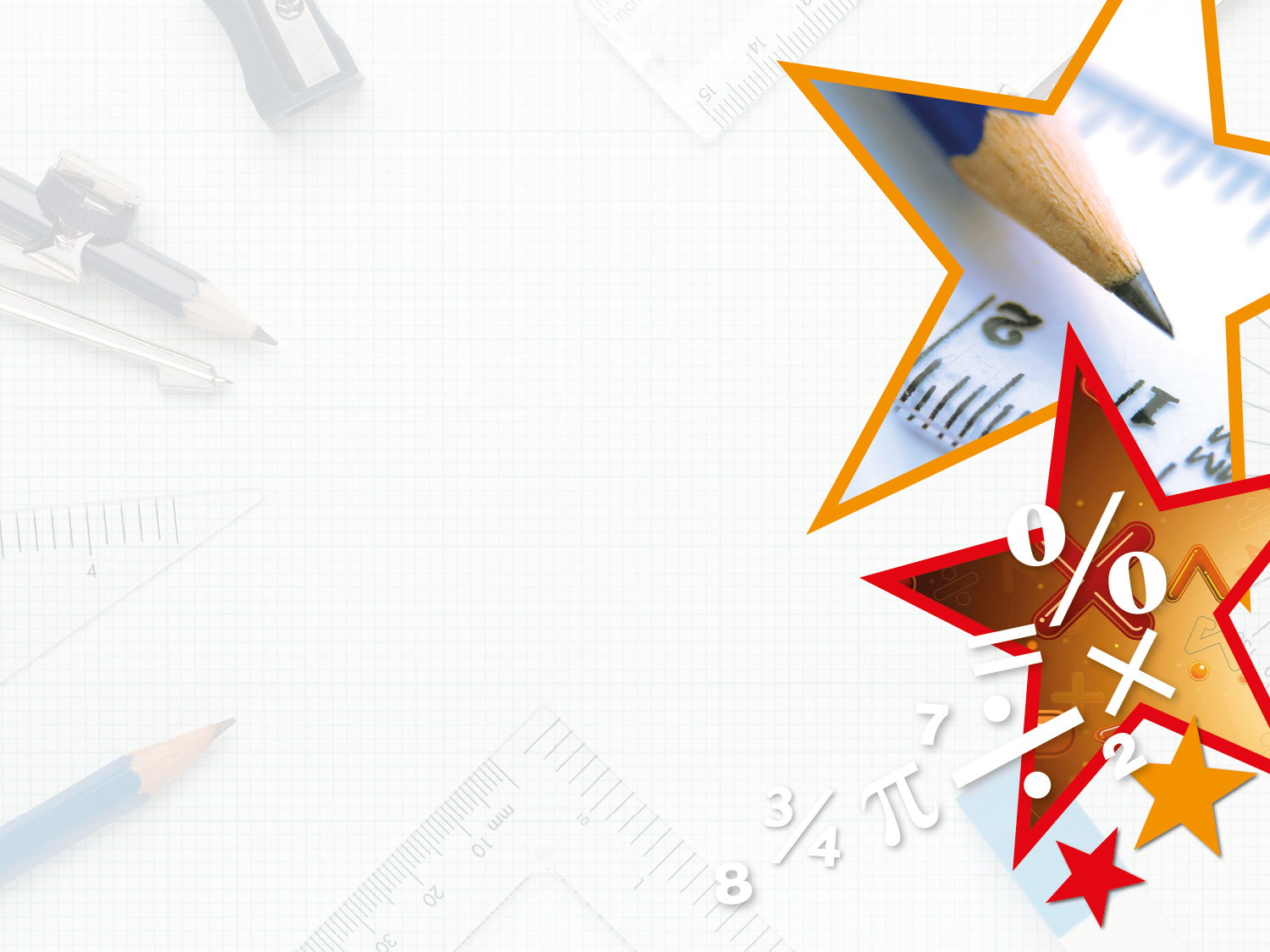 Varied Fluency 3

Plot the coordinates and label them with their corresponding letter.
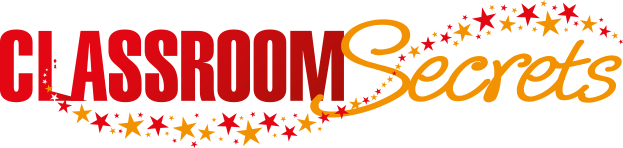 © Classroom Secrets Limited 2018
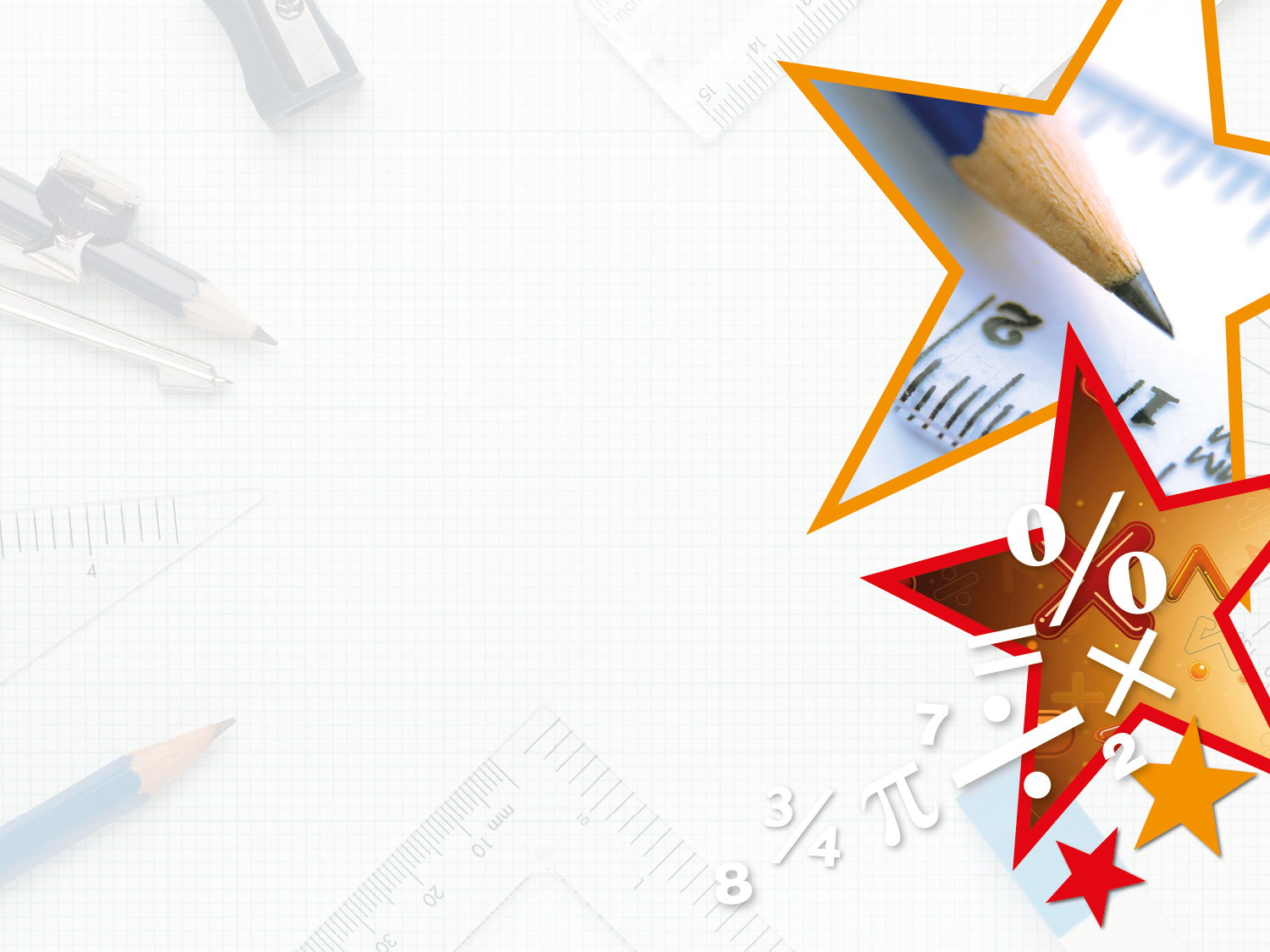 Reasoning 1

George thinks that the coordinates below make a square. 
Is he correct? Explain why.
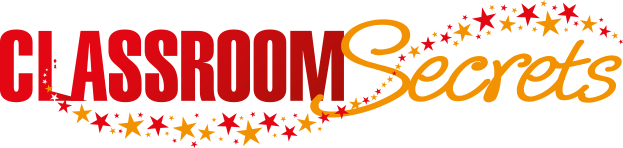 © Classroom Secrets Limited 2018
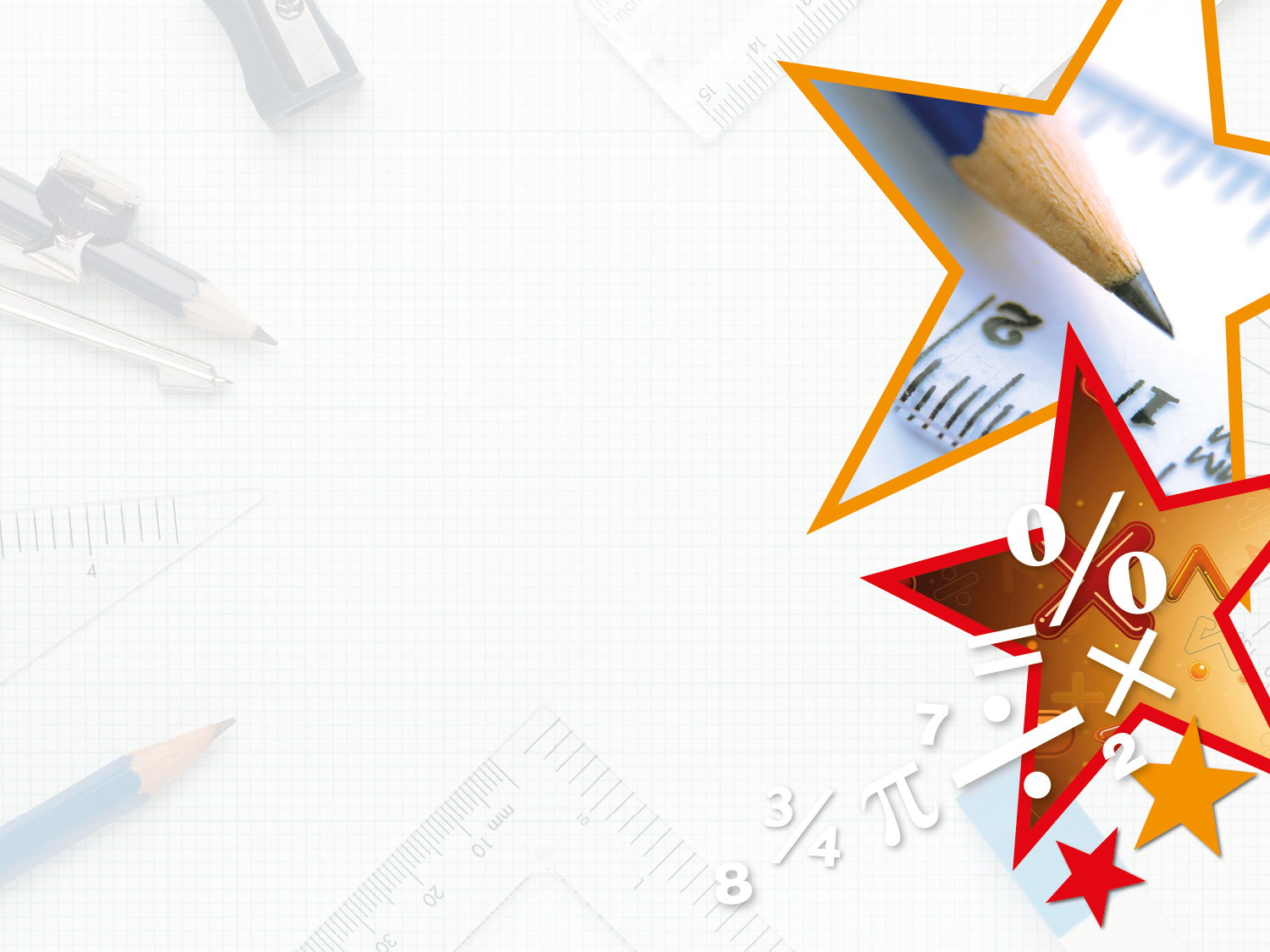 Reasoning 1

George thinks that the coordinates below make a square. 
Is he correct? Explain why.














George is incorrect because…
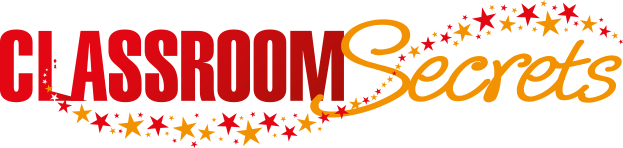 © Classroom Secrets Limited 2018
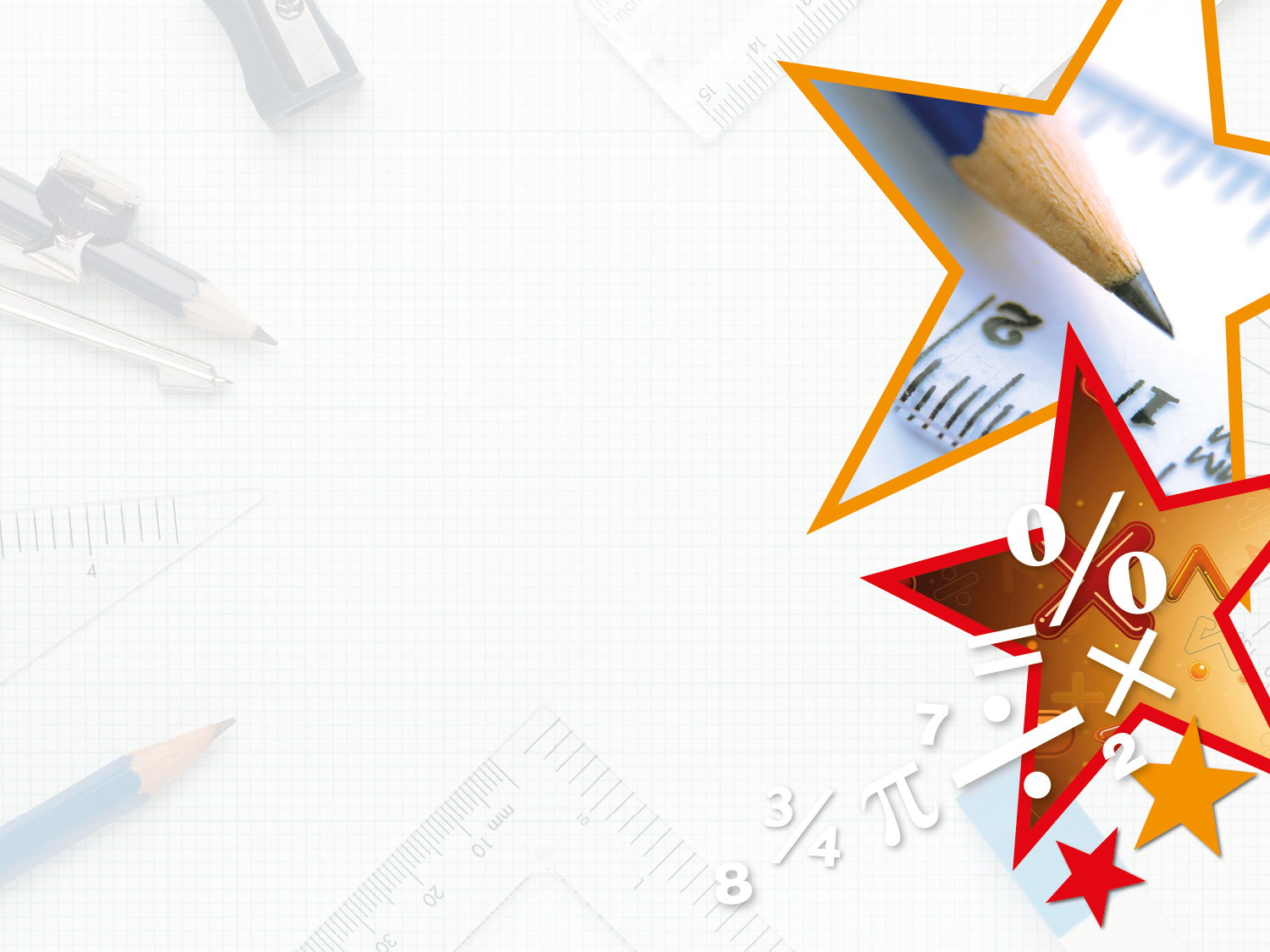 Reasoning 1

George thinks that the coordinates below make a square. 
Is he correct? Explain why.














George is incorrect because the coordinates make a rectangle. The coordinates (-1, -4) and (3, -4) should be (-1, -3) and (3, -3).
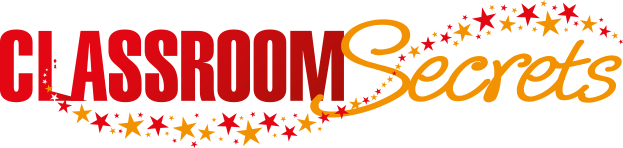 © Classroom Secrets Limited 2018